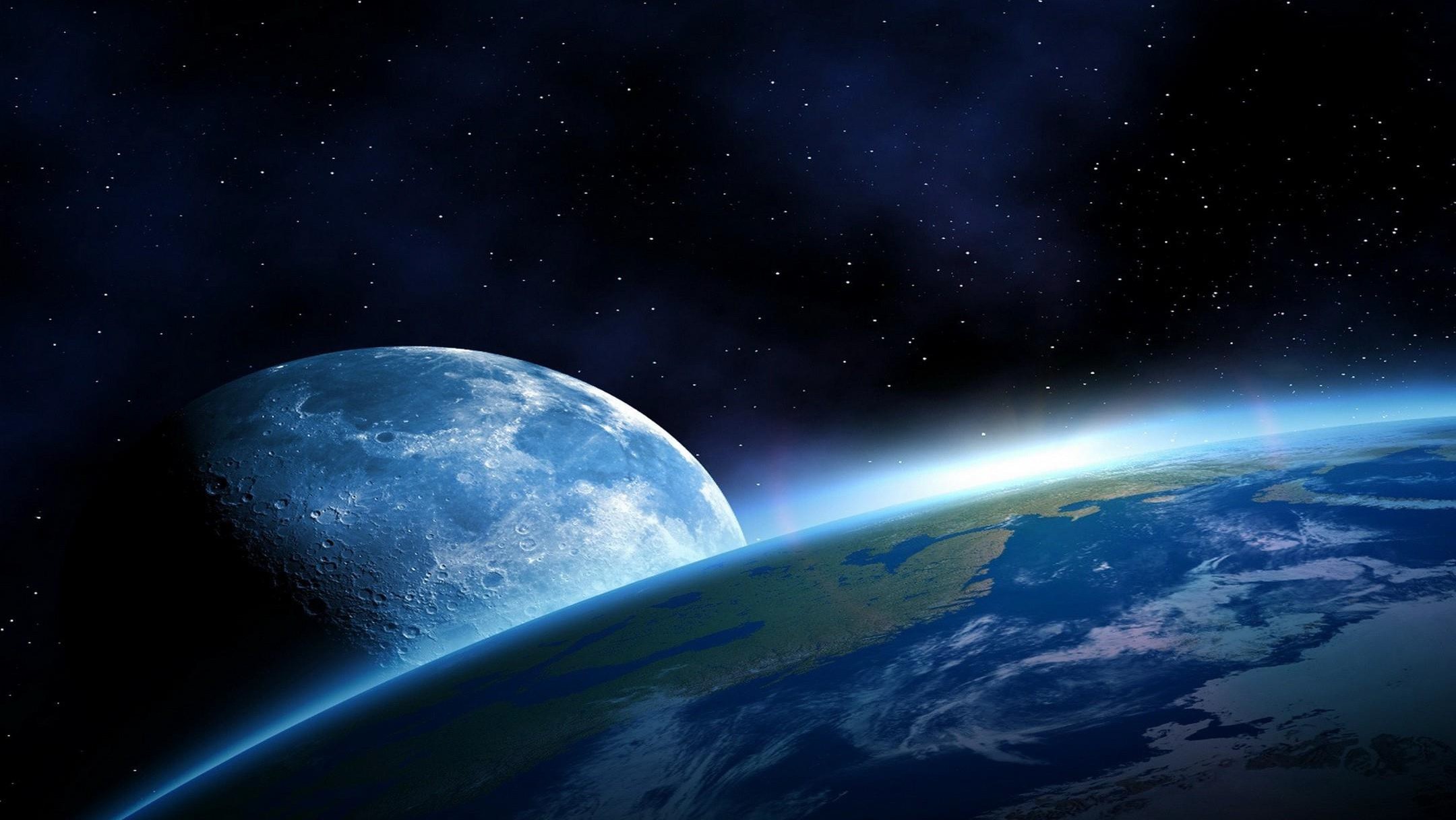 September 28 – 29 | 2023
Matera, Basilicata Region | Italy
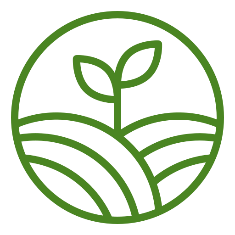 European Regional  Symposium
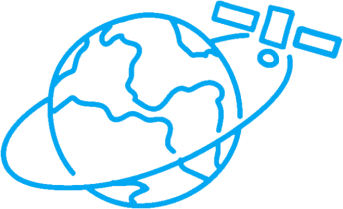 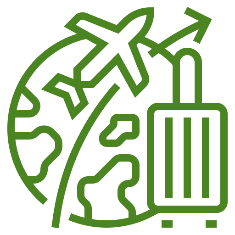 TWITTER:
@nereusaisbl
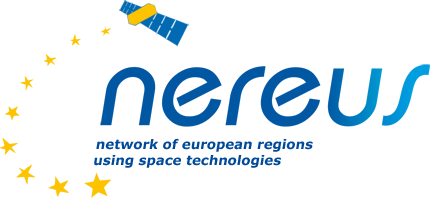 What can be worth 50 mln dollars?
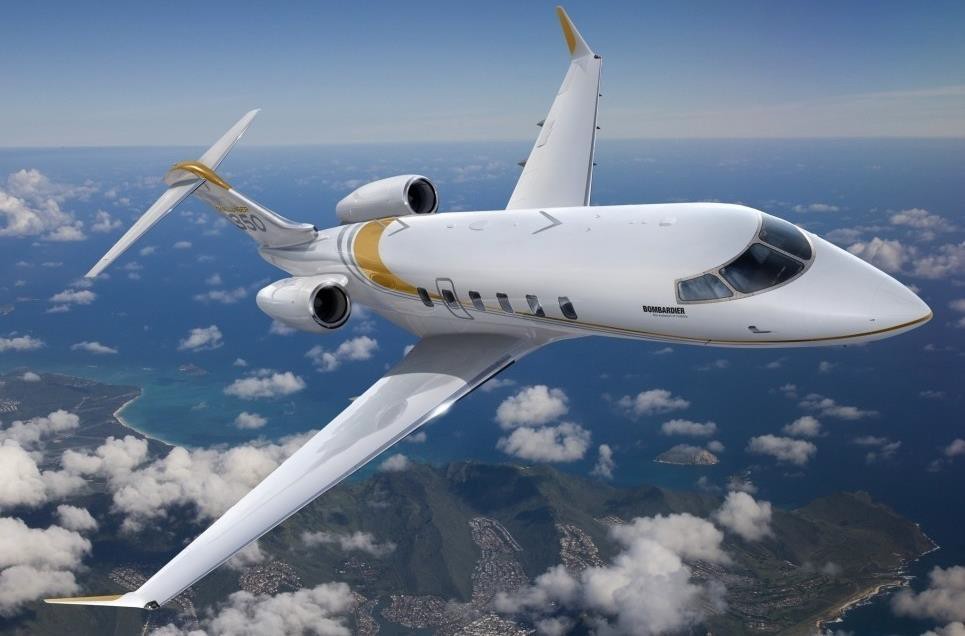 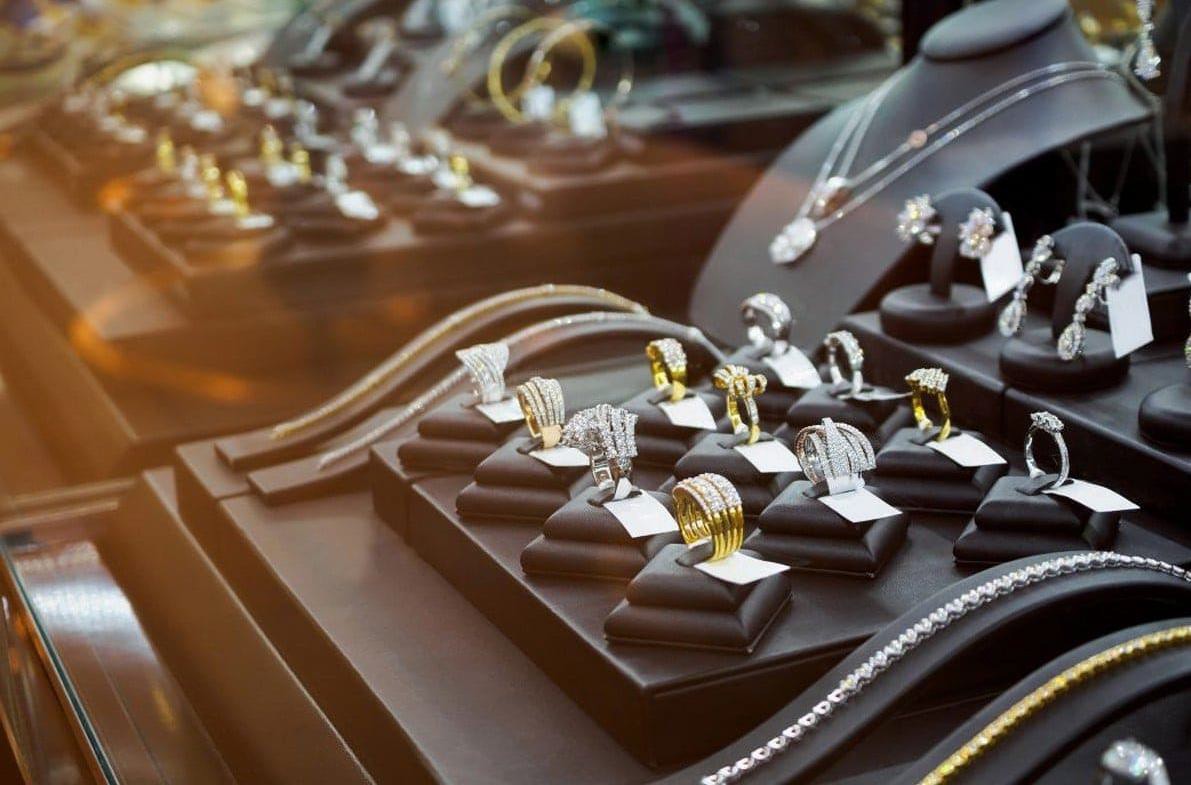 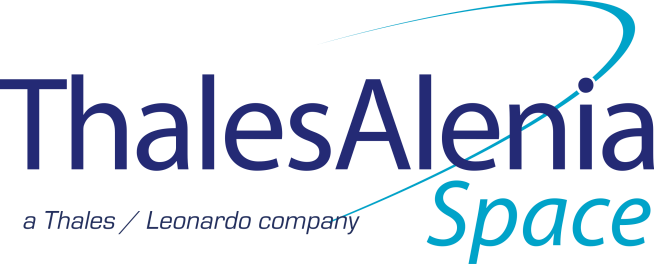 Recovery time: 3 years  New facility cost: $57 mln
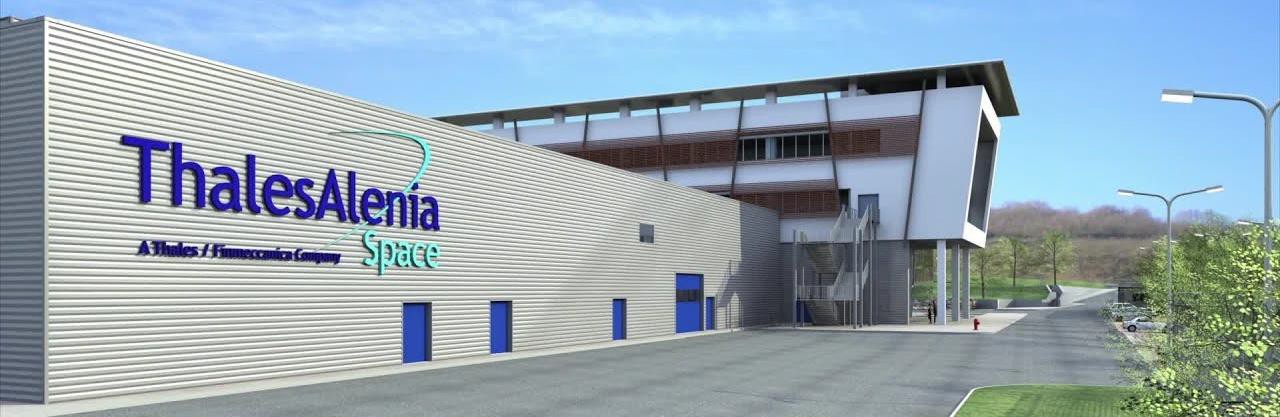 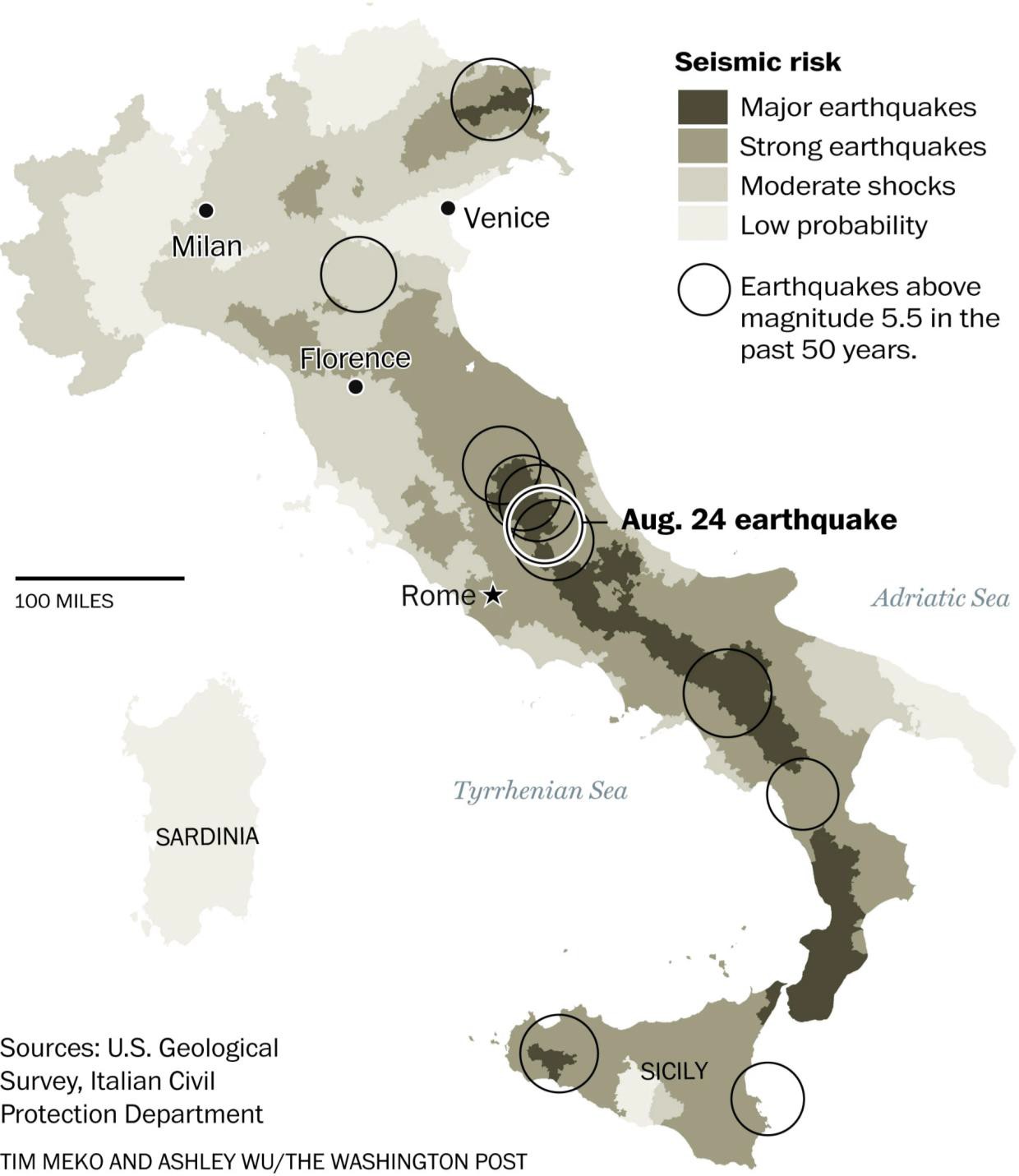 2009 L’Aquila  earthquake
308 deaths
1500 injured
66000 rendered homeless
$16B in damages
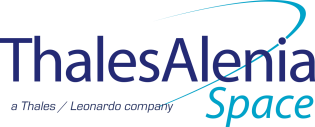 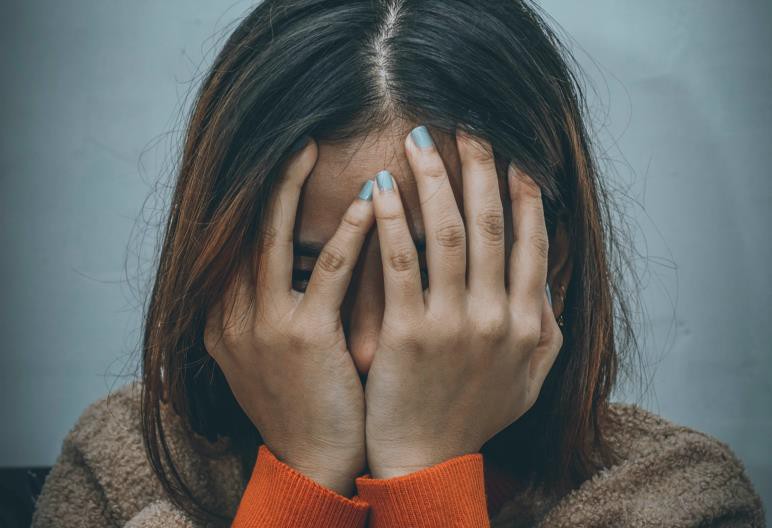 Earthquakes  worldwide
Mass panic
31.8K deaths
$22.7B in damages on
avarage each year
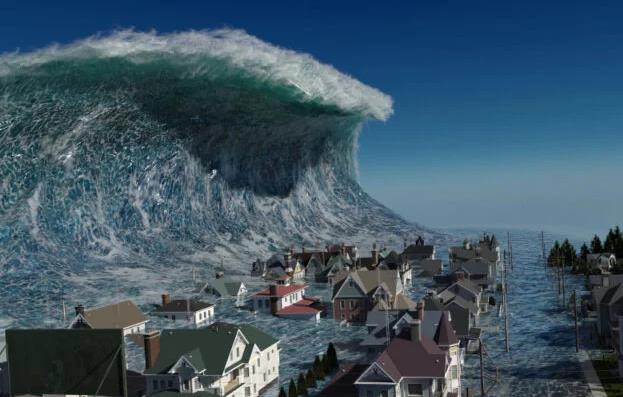 Tsunamis
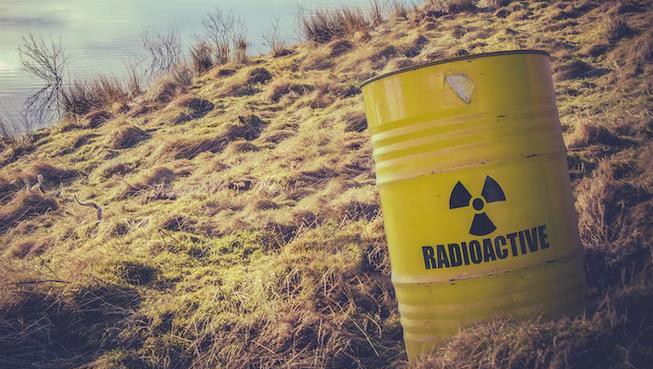 Nuclear waste spills
Why can't we predict earthquakes  like we do the weather?
New game
Old game
Detection systems
Forecast system
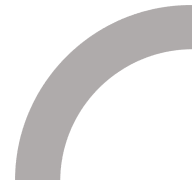 seconds
hours
Panic. Earthquake reaction rule: drop,  cover, and hold on.
New preparedness plans. Better risk
management. Increased trust and confidence.
Moving from panic to possibility to prepare
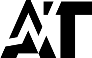 Space data gives us possibilities  that were unavailable before.
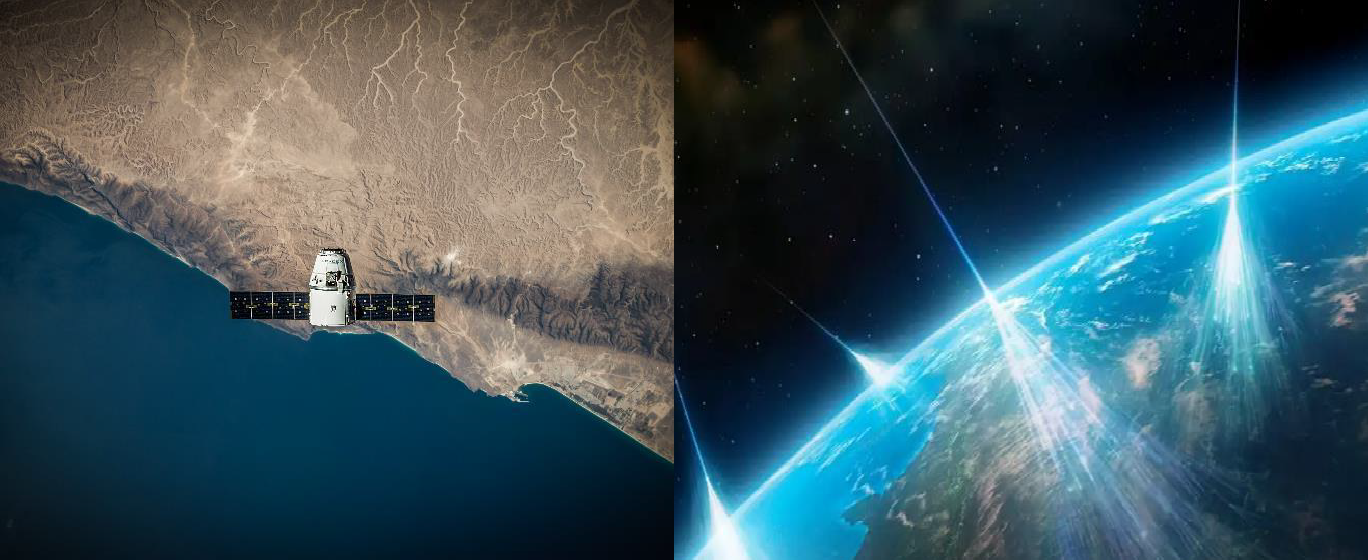 Earth Observation  Data
Cosmic  Radiation
Channel 1: Earth Observation
SAR Interferometry
Thermal imaging
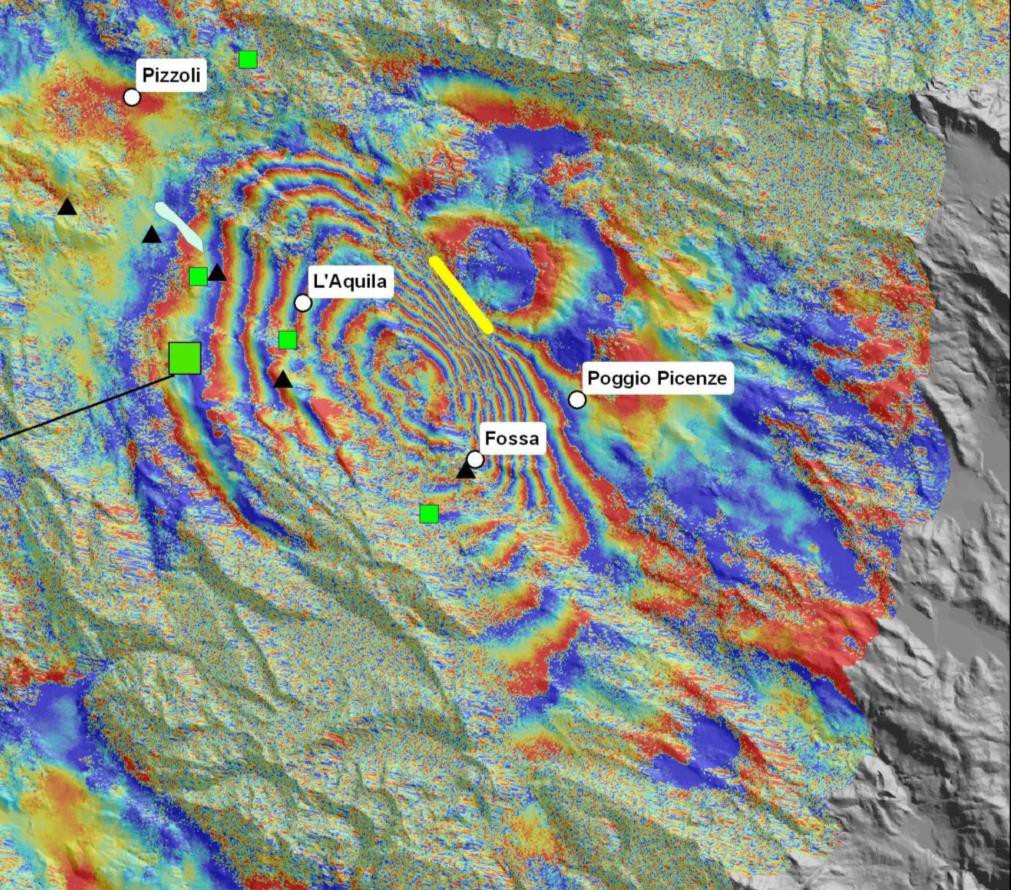 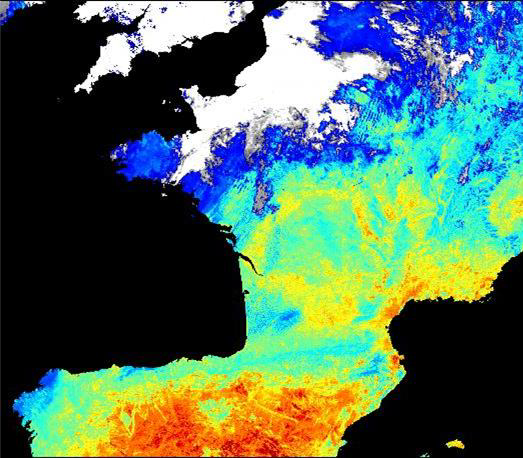 Channel 2: Cosmic Radiation
KEY INNOVATION: our own IoT device: Cosmic Ray Detector  Novel channel
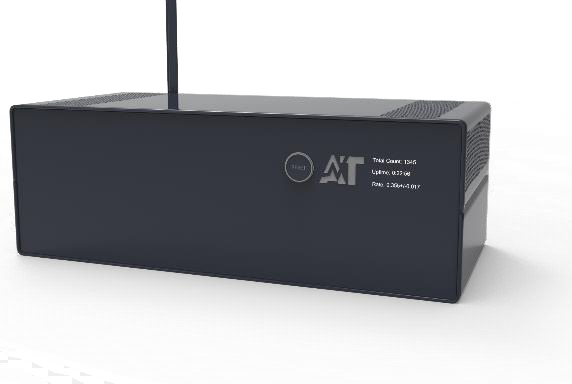 Ground-based | shake-resilient | compact | mobile | auto-diagnostic |  user-friendly | real-time data | high accuracy
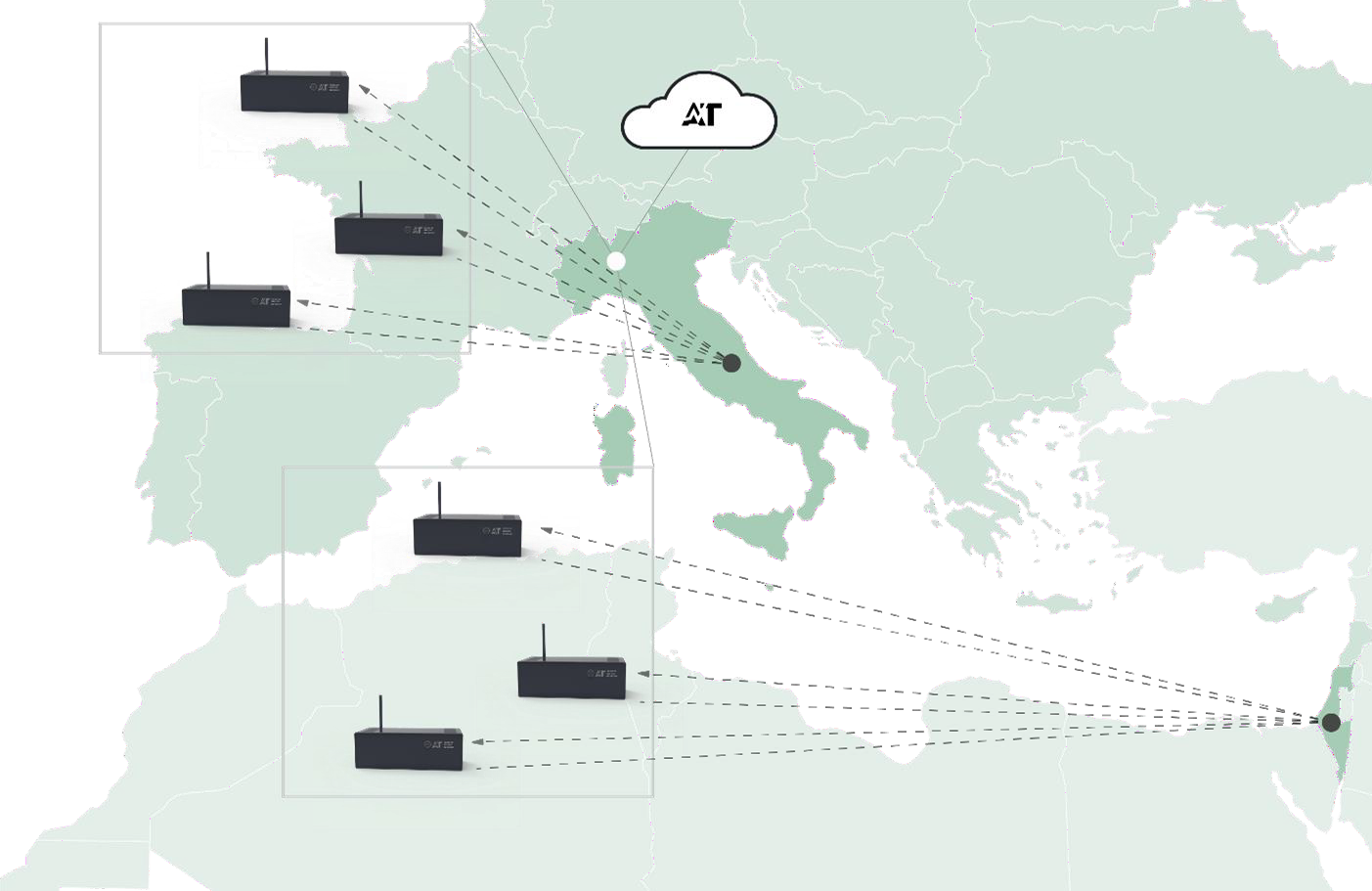 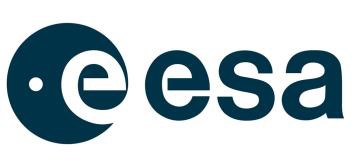 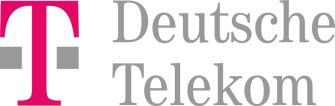 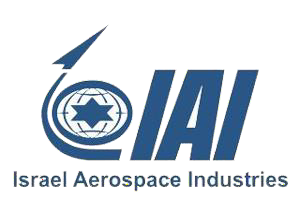 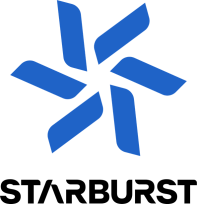 Forecast process
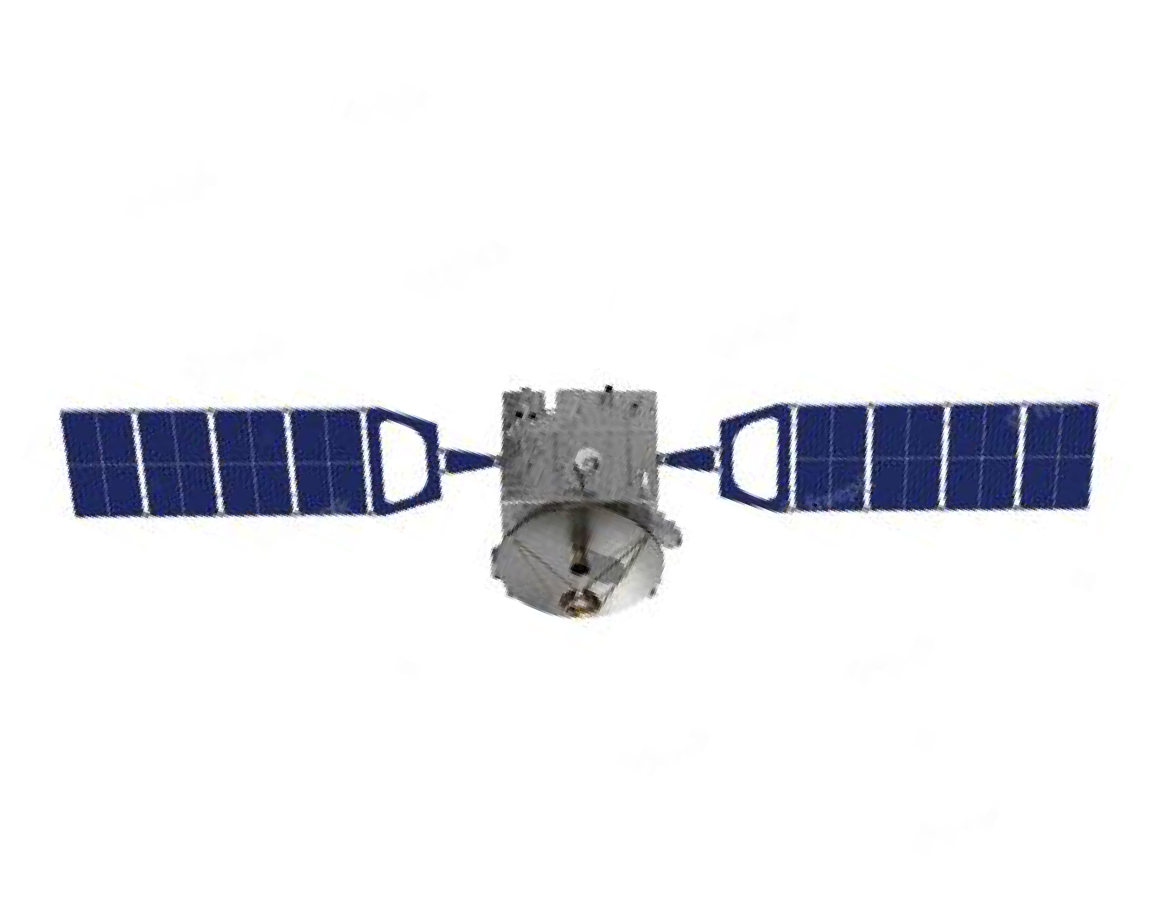 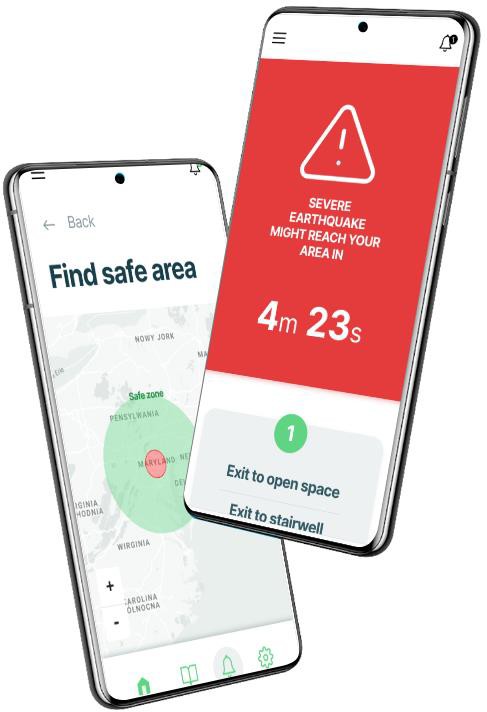 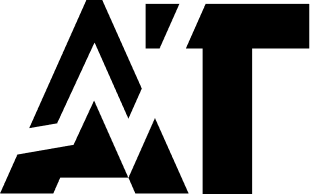 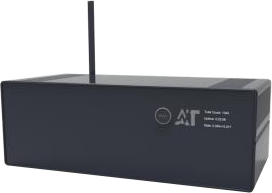 process center
Our proprietary detector
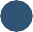 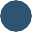 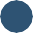 STEP 2
deep machine  learning analysis
STEP 3
alerts for  end-users
STEP 1
gathering data
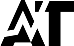 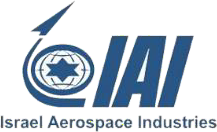 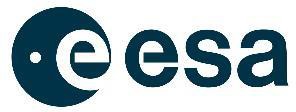 Our technology is  based on worldwide  research through  credible industry  partners.
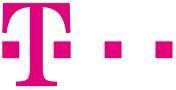 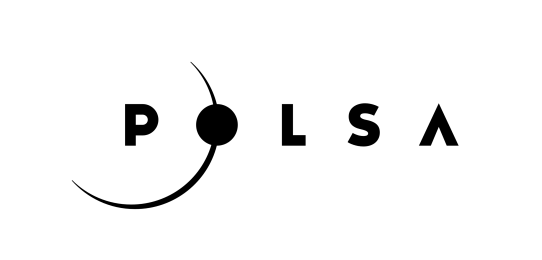 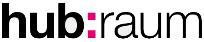 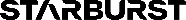 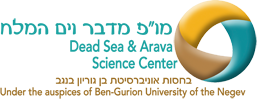 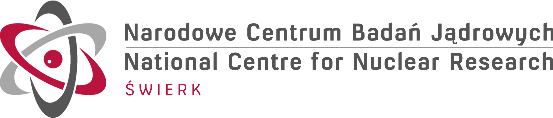 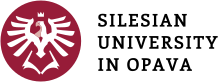 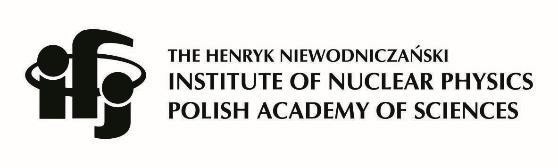 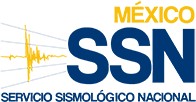 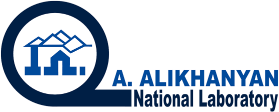 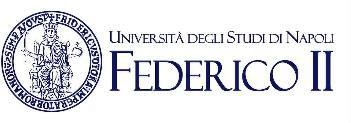 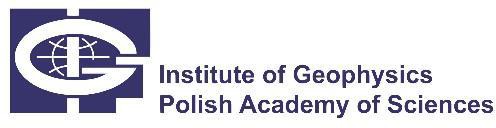 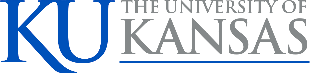 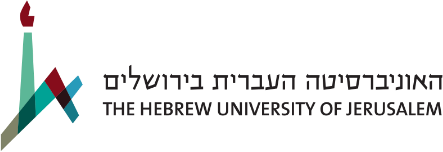 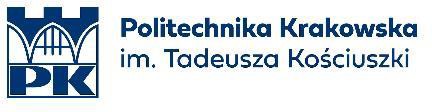 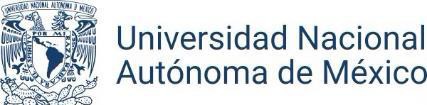 A diverse team. Co-founders
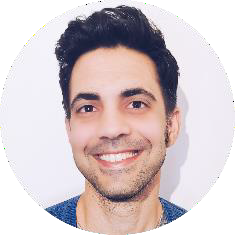 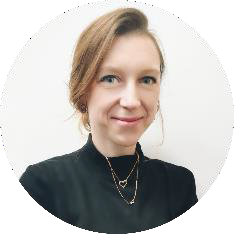 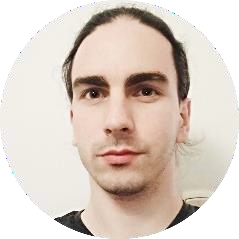 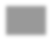 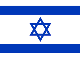 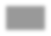 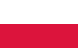 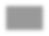 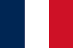 Itamar  co-CEO
Itamar Zabari is an  executive leader with  over 10 years of  experience in operations  management, R&D, and  business development.
Noemi
co-CEO
Dr. Noemi Zabari is a  dedicated researcher  and entrepreneur with  a cross-industry  mindset in theoretical  physics, dense matter,  and astrophysics.
Kevin  CSO
Dr. Kevin Cheminant  is an accomplished  astrophysicist  specializing in cosmic  and gamma radiation  research
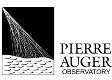 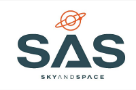 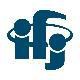 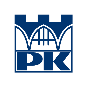 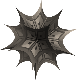 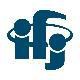 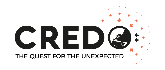 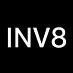 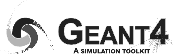 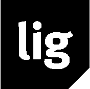 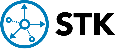 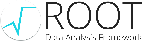 Katsiaryna  Katrankova  Designer
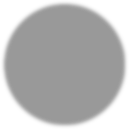 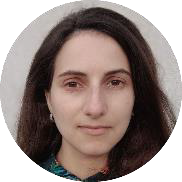 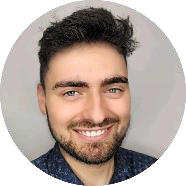 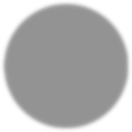 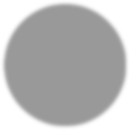 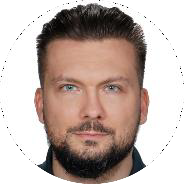 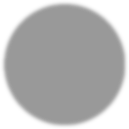 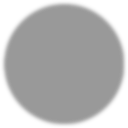 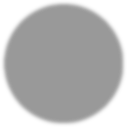 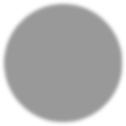 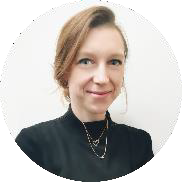 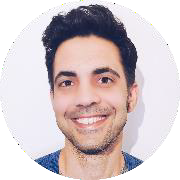 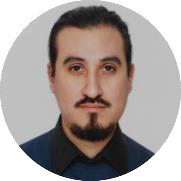 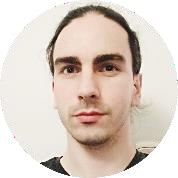 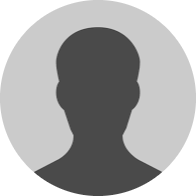 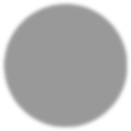 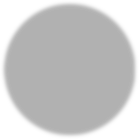 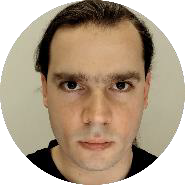 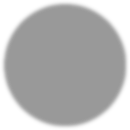 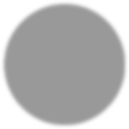 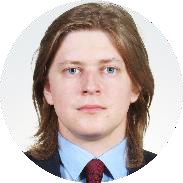 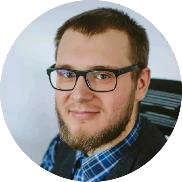 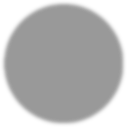 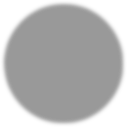 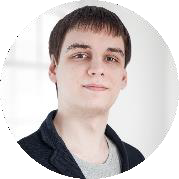 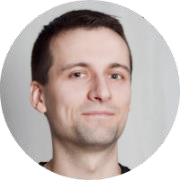 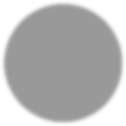 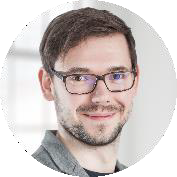 3,000,000,000 people live in seismic zones.
Customer segment
Turisms, Travel Agencies
for seismic safety tours.
Insurance & Reinsurance
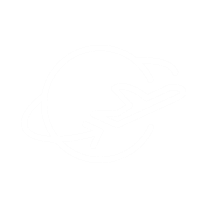 Governments and  disaster management  agencies
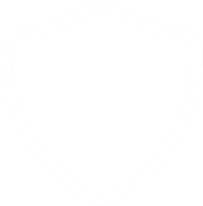 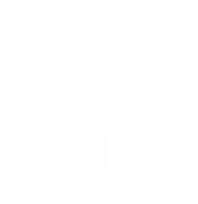 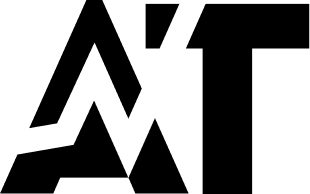 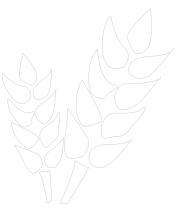 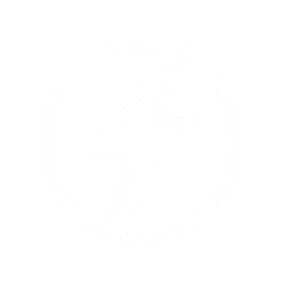 Agriculture and  Agriquake  Preparedness
Oil & Gas Operations
Infrastructure & Utilities
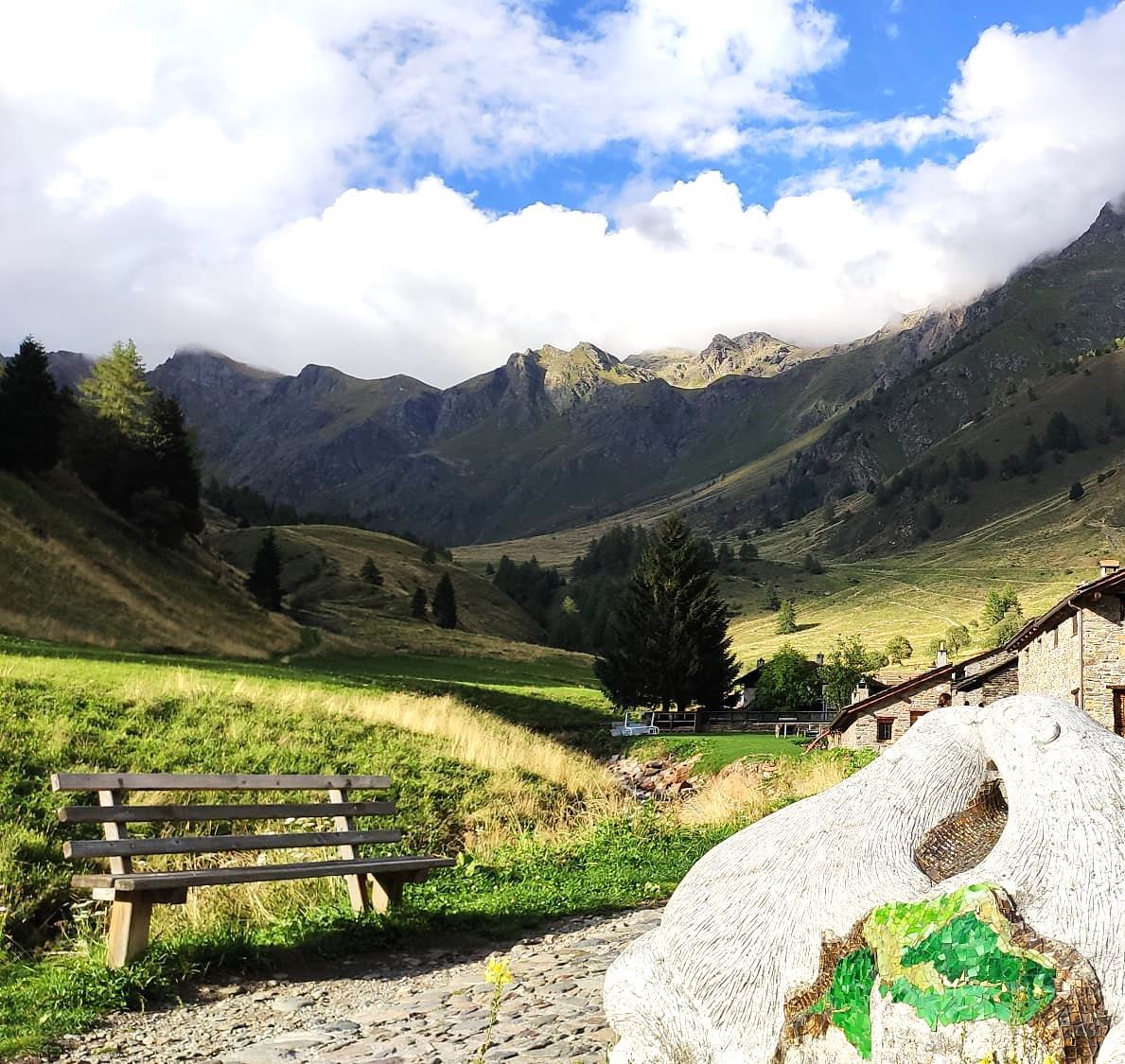 Turisms
Enhancing safety  measures
Improving planning
Enriching visitor
experience.
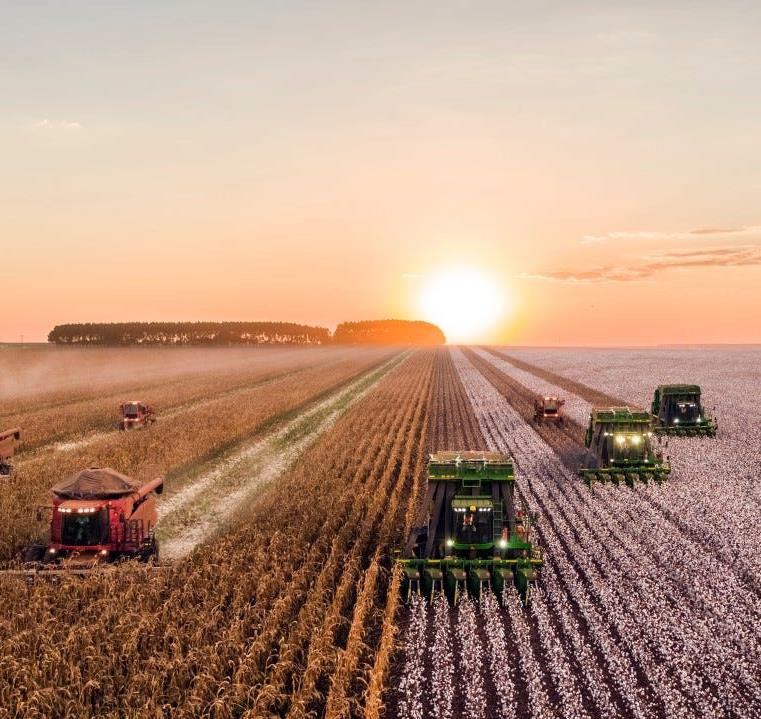 Agriculture
Risk assessment
Resource  optimization
Climate change
adaptation
Risks
TECHNOLOGICAL
SOCIETAL ACCEPTANCE
FINANCIAL
Not enough data  Mitigation: Setting up  more detectors for free.
Lack of trust of people  Mitigation: Intensive  distribution of the  results.
Abilities to raise  needed funds.
Mitigation: Pre-
payments, more grants.
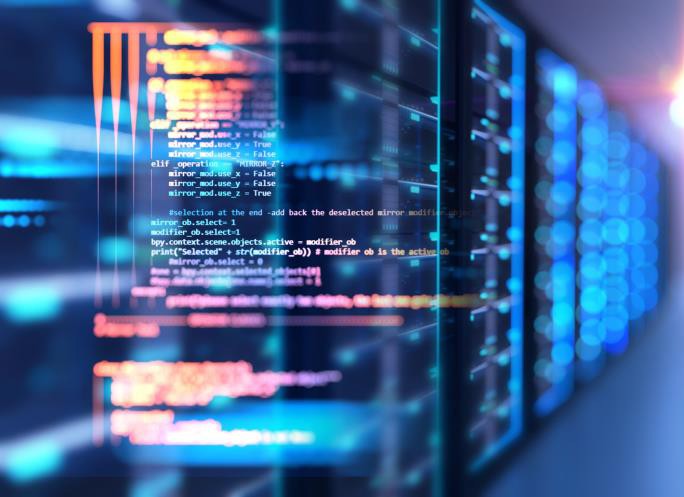 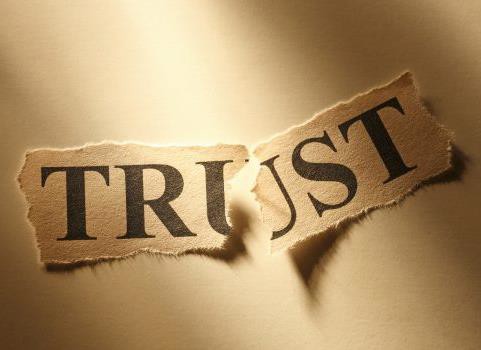 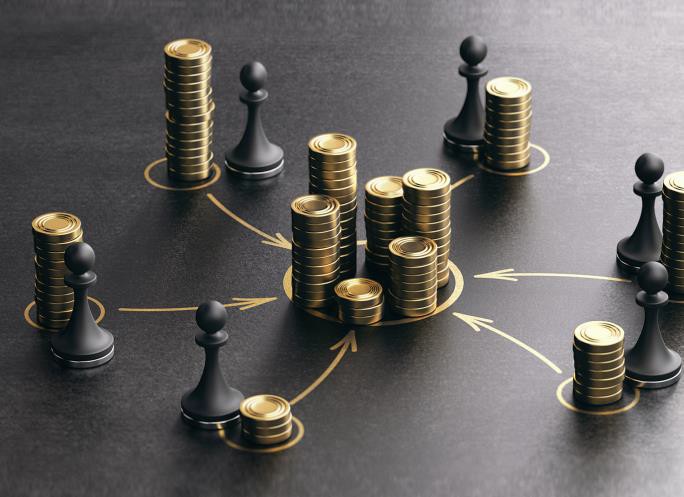 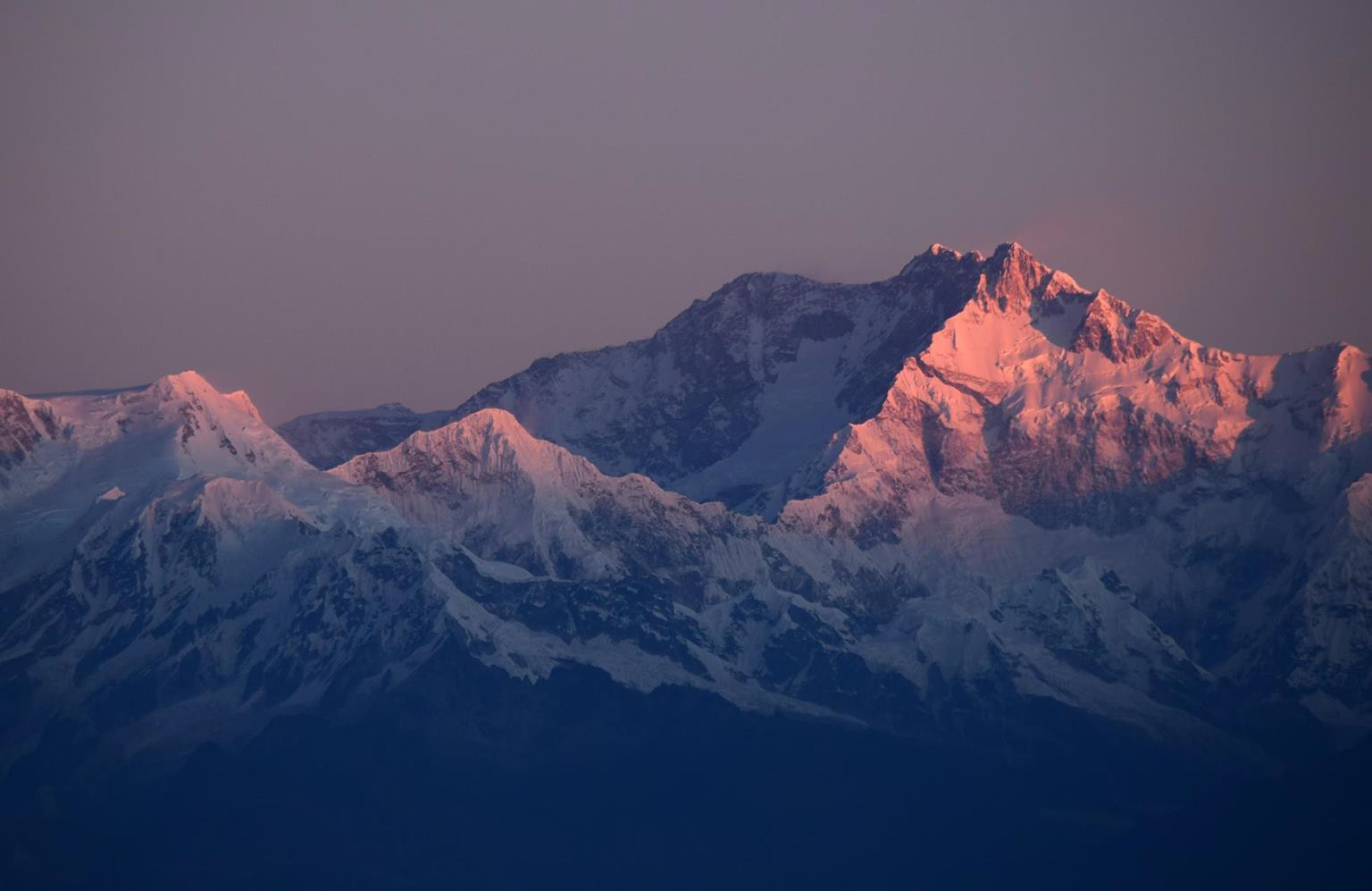 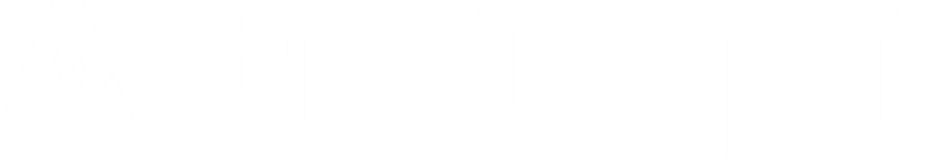 Join us in saving lives and reducing the devastating  impact of earthquakes around the world.
Find out more:
www.astroteq.ai
Email our founders:
noemi@astroteq.ai  itamar@astroteq.ai  kevin@astroteq.ai